Psychiatrické vyšetření
Jitka Hüttlová
Psychiatrická klinika FN Brno a LF MU
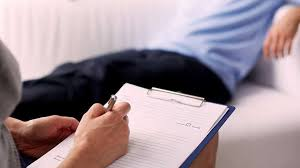 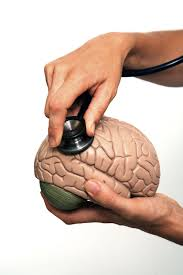 Psychiatrické vyšetření
Hl. zdroj informací: ROZHOVOR

3 oblasti:
Subjektivní prožívání – co cítí, co si myslí, co vnímá….
Chování a neverbální komunikace, vizáž – jak se projevuje, jak mluví, jak gestikuluje, jak se pohybuje….
Objektivní informace – od rodiny, kamarádů…..
Zásady vedení pohovoru I
Délka – cca hodinu
Podáme ruku, představíme se, seznámíme s pacienta s průběhem vyšetření
Soukromí (x agresivní pacient)
Naslouchat, projevit zájem, vyjádřit pochopení a porozumění
Nemoralizujeme, nesoudíme, neradíme…..
Co nejpřirozenější
Pocit důvěry
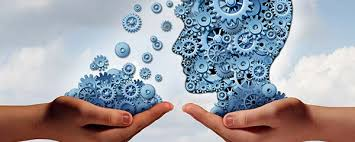 Zásady vedení pohovoru II
Většinou otázky  s otevřeným koncem (ne sugestivní, navádějící)…..někdy nutné i cílené otázky
Povzbuzujeme, shrnujeme již řečené
Nejdřív prostor pacientovi - necháme volně hovořit
Následně cílené otázky                                                na psychopatologii (propátrat                          všechny složky psychiky)
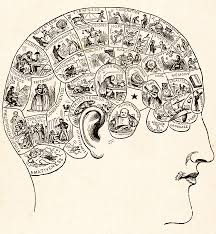 Speciální situace
Psychiatrické vyšetření
Identifikační údaje
Osobní anamnéza
Rodinná anamnéza
Somatická anamnéza
Nynější onemocnění
Psychopatologický rozbor
Syndromologická anamnéza
Diferenciální diagnóza
Nosologická diagnóza
Terapeutický plán
Psychiatrické vyšetření
Diagnóza a terapeutický plán
NYNĚJŠÍ ONEMOCNĚNÍ
ANAMNÉZA
Somat.
Osobní
Psychiat.
Popis NO
Psychopatolog. rozbor
Rodinná
Anamnéza
S jakým člověkem se setkáváme

Rodinná anamnéza – dispozice k duševnímu onemocnění
Osobní anamnéza – důležitá období v životě, rizikové vlivy pro vznik určitých onemocnění
Somatická anamnéza – porucha funkce nebo struktury mozku
Psychiatrická anamnéza – dosavadní průběh onemocnění, efekt terapeutických postupů v minulosti

Pozn.: podrobně s příklady bude probráno v hodině
Nynější onemocnění
Co pacienta přivádí
Vyšetření psychických funkcí

Úkol: popsat vědomí a orientaci, emotivitu,  vnímání, myšlení, pozornost, paměť, intelekt, osobnost, náhled……celkové vzezření, postoj k vyšetření, psychomotorika, řeč

Pozn.: Příklady konkrétních otázek na jednotlivé psychické funkce
Další specifické situace
Práce s agresivním pacientem
Práce se suicidálním pacientem
Práce s dětským pacientem
Literatura
Psychiatrická propedeutika, prof. Kašpárek (hypertextová učebnice)
http://portal.med.muni.cz/clanek-509-psychiatricka-propedeutika.html
Diagnostika a terapie duševních poruch, Dušek et al., 2010
Psychiatrie, Höschl et al., 2004
Ukázkové psychiatrické vyšetření
Praktický nácvik